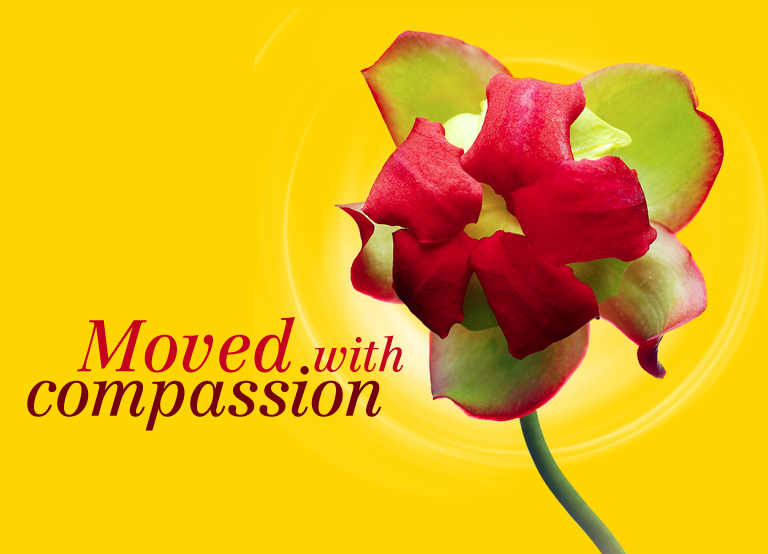 Asociación General, Iglesia Adventista del 7 Día Departamento Ministerios de la Mujer
Día de Enfasis en la Prevención del Abuso 2012
MOVED WITH COMPASSION
Written by 
Sharon Platt - McDonald
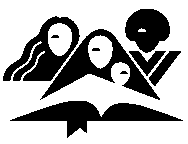 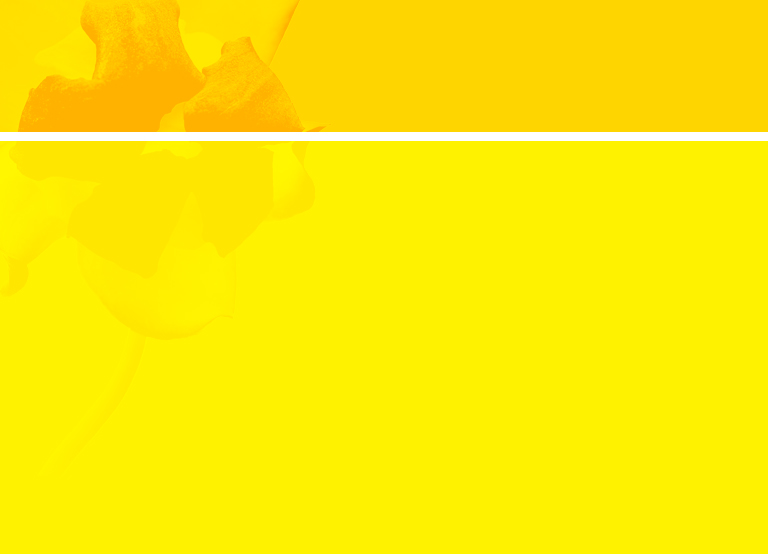 “Al ver a las multitudes, sintió compasión de ellas, porque estaban desamparadas y dispersas como ovejas sin pastor”. (Mateo 9:36).
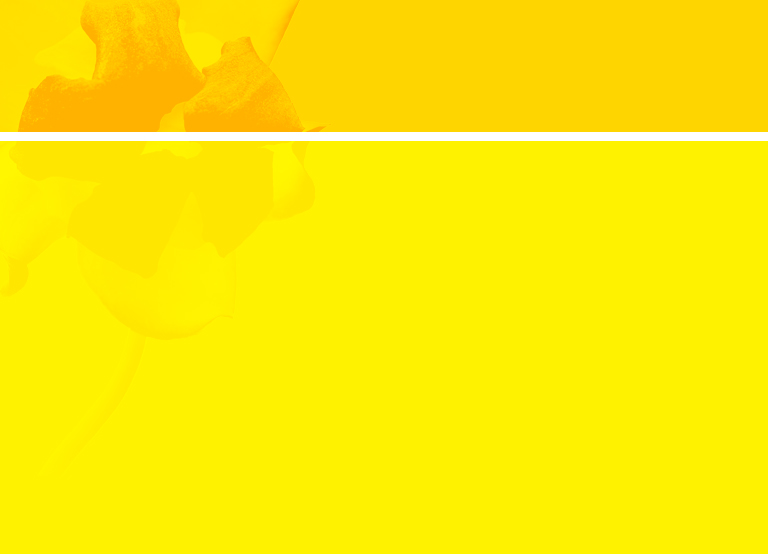 “Debiera escribirse en la conciencia, como con instrumento de hierro en la roca, que quien desprecie la misericordia, la compasión y la justicia, que descuide al pobre, que ignore las necesidades de la humanidad sufriente, que no sea bondadoso y cortés, se conduce de tal manera que Dios no puede operar en él en el desarrollo de su carácter…
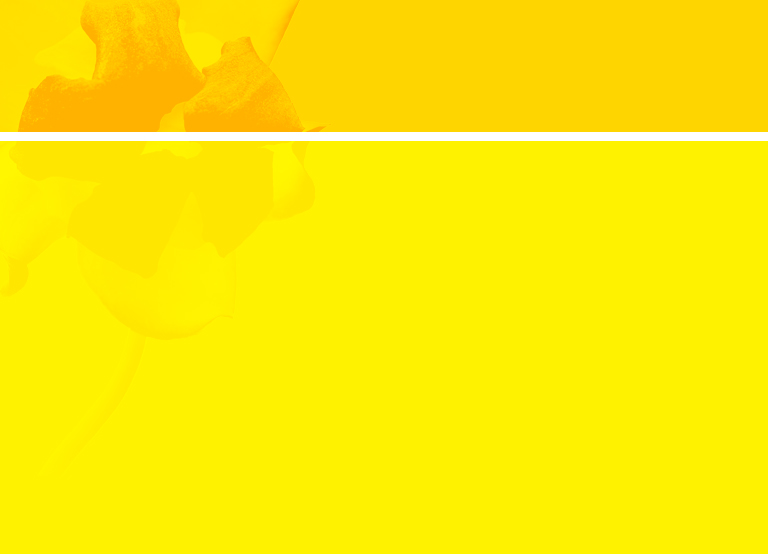 …La cultura de la mente y del corazón se logra más fácilmente cuando sentimos tan tierna simpatía hacia los demás, que los hacemos depositarios de nuestros beneficios y privilegios para aliviar sus necesidades”  - Carta No. 4, 1895
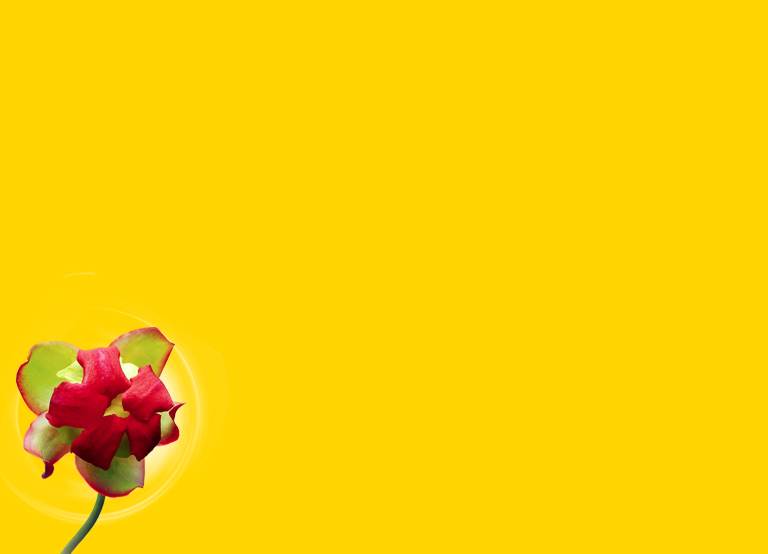 Definición de Compasión
“Profundo reconocimiento del sufrimiento de otro, juntamente con el deseo de aliviarlo.”
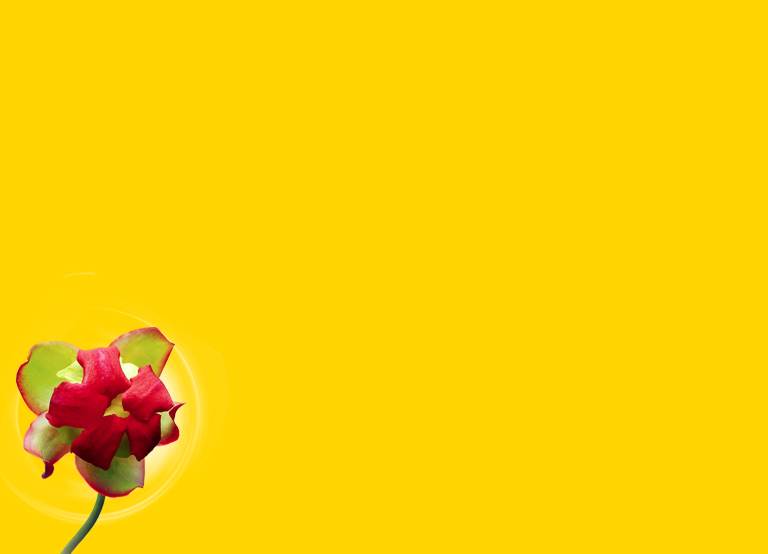 “!Que  benevolencia, que compasión con tierna simpatía ha manifestado Jesús hacia la sufriente humanidad!  El corazón que late al unísono con su gran corazón de amor infinito, simpatizará con cada alma necesitada y hará manifiesto que tiene la mente de Cristo…
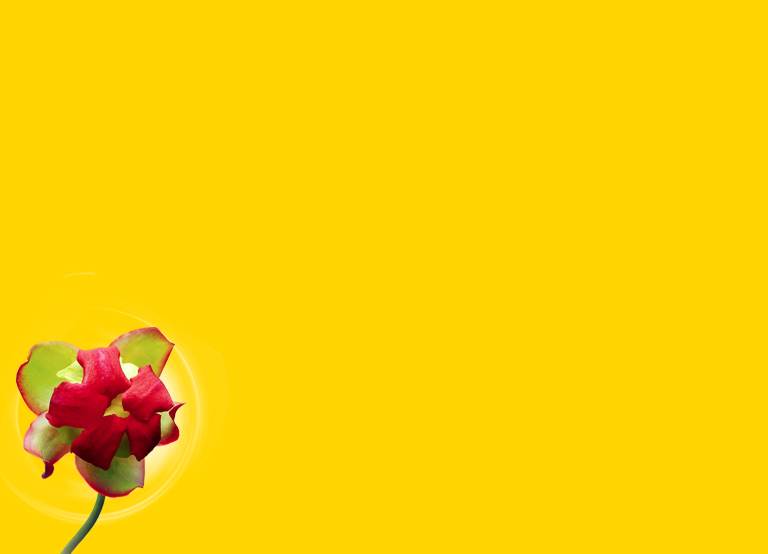 …Cada alma sufriente requiere de la simpatía de otros; y los que están imbuidos del amor de Cristo y llenos de su piedad, de su ternura y compasión, responderán a cada apelación a su simpatía…”
Review and Herald, Oct. 16, 1894
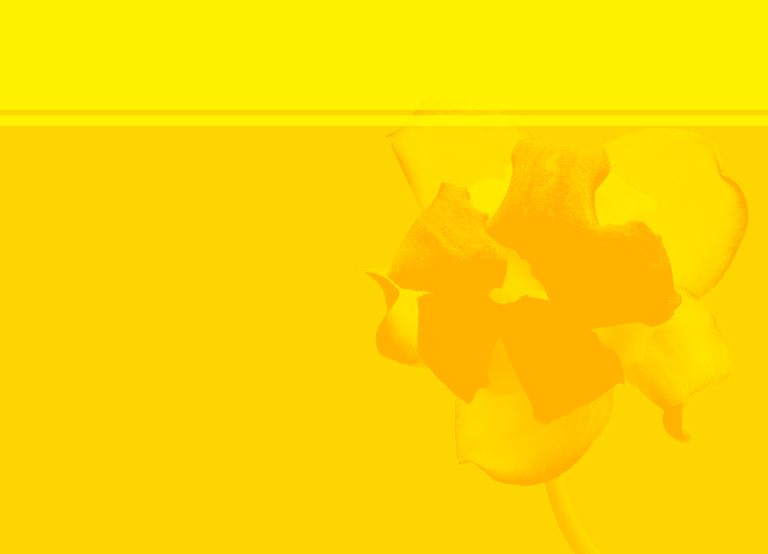 Pero cuando Jesús vió a las multitudes, 
El estaba  movido con  
compasión por ellos.
(Mateo 9:36)
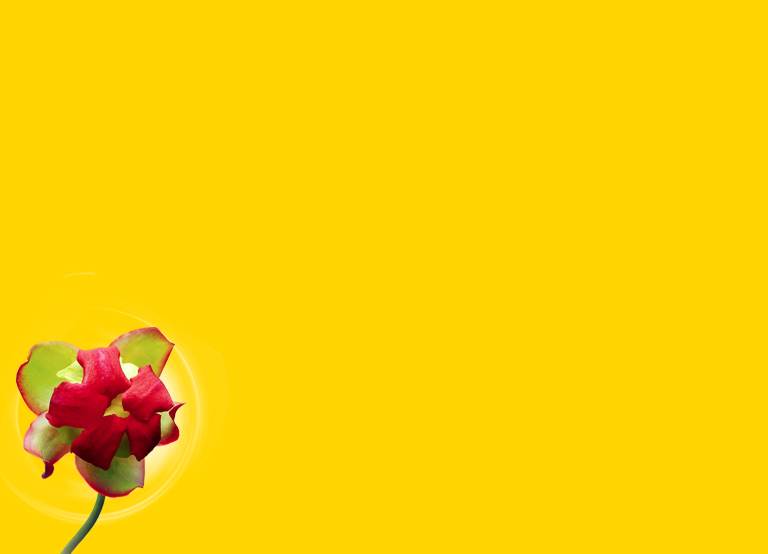 “Al salir, Jesús vio una gran multitud.  Sintió compasión de ellos, y sanó a los que estaban enfermos”.
(Mateo 14:14)
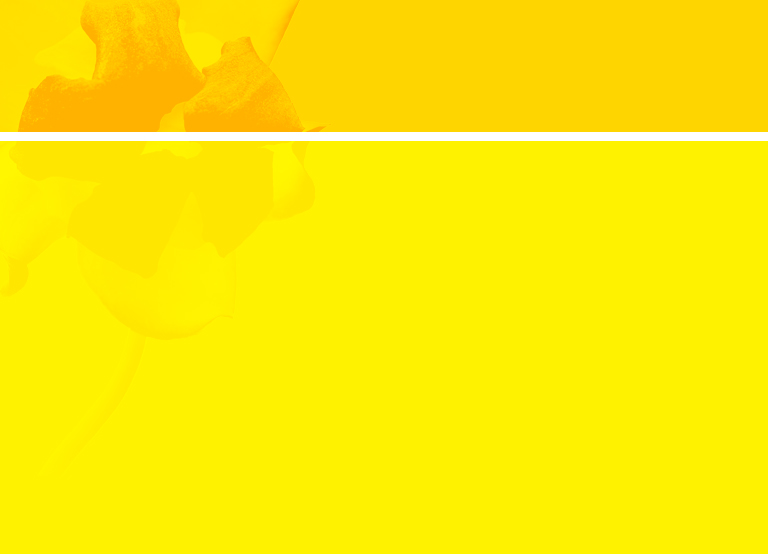 Qué es compasión?
La mente compasiva está alerta a las necesidades de los demás.
La mente compasiva trata de salvaguardar el bienestar de otros.
La mente compasiva actúa.
La mente compasiva es una mente saludable.
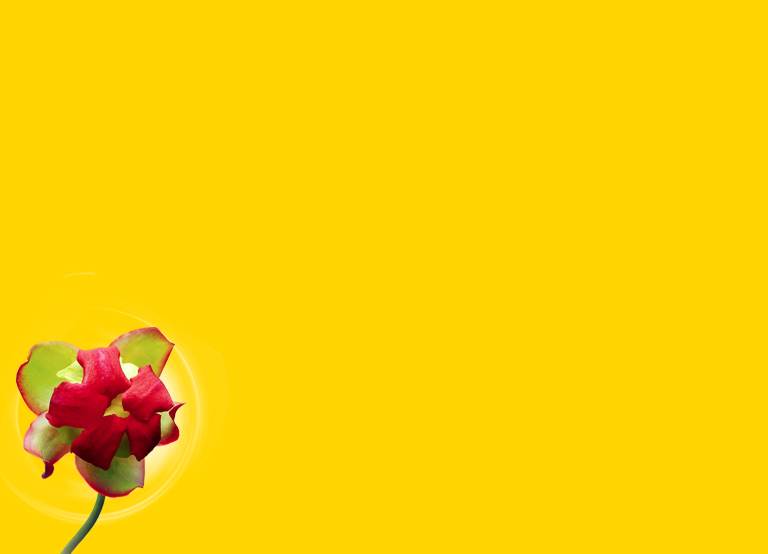 1. La mente compasiva está alerta a las necesidades de los demás.
“Al ver a las multitudes, sintió compasión de ellas, porque estaban desamparadas y dispersas como ovejas sin pastor”. 
(Mateo 9:36)
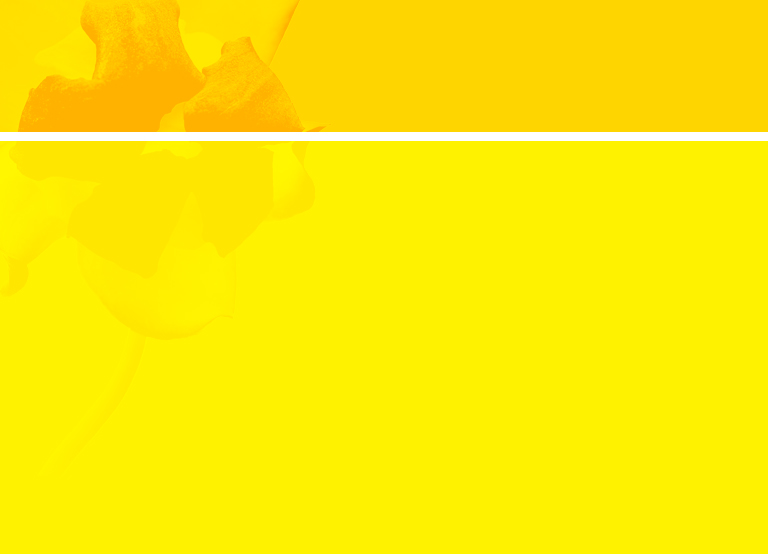 “Ponga el Eterno, Dios de los espíritus de toda carne, un hombre sobre la congregación, que salga y entre ante ellos, que los saque y los introduzca; para que la congregación del Eterno no quede como ovejas sin pastor”.
(Números 27:16, 17)
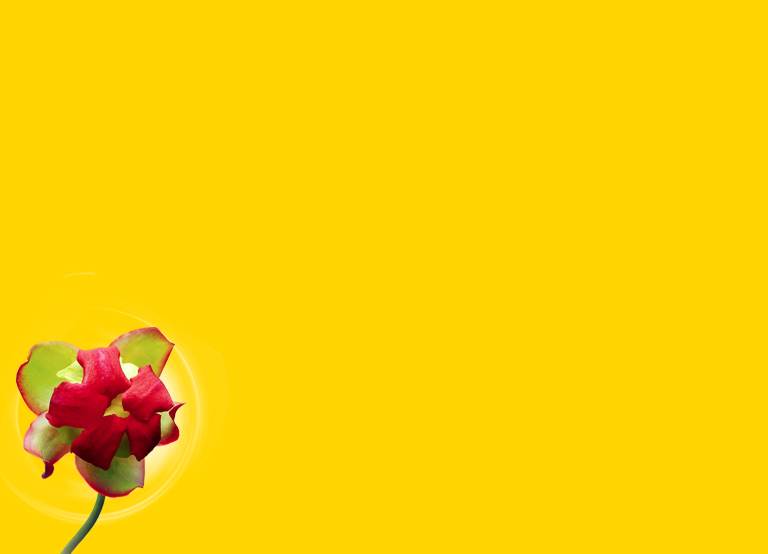 “Entonces Micaías  respondió: ‘He visto a todo Israel esparcido por los montes como ovejas sin pastor.  Y el Eterno dijo: ‘Estos no tienen señor, vuelva cada uno en paz a su casa.’”
 (2 Crónicas 18:16)
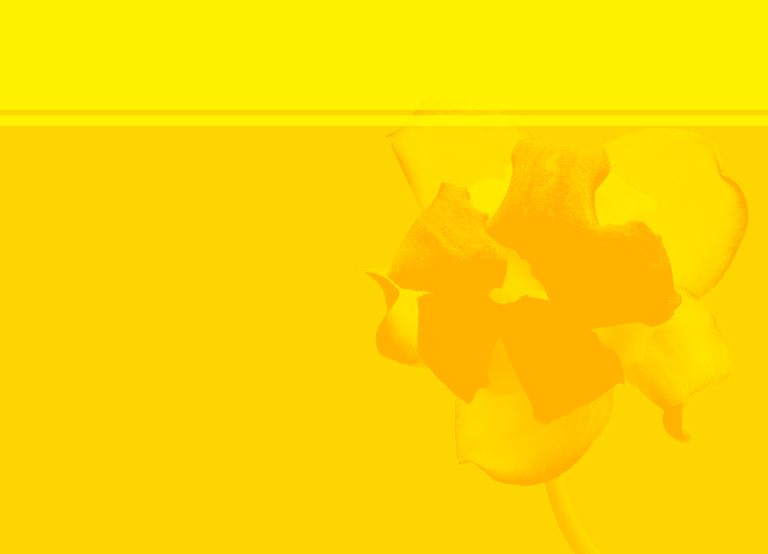 “Echad toda vuestra ansiedad sobre él, porque él cuida de vosotros”.
 (1 Pedro 5:7)
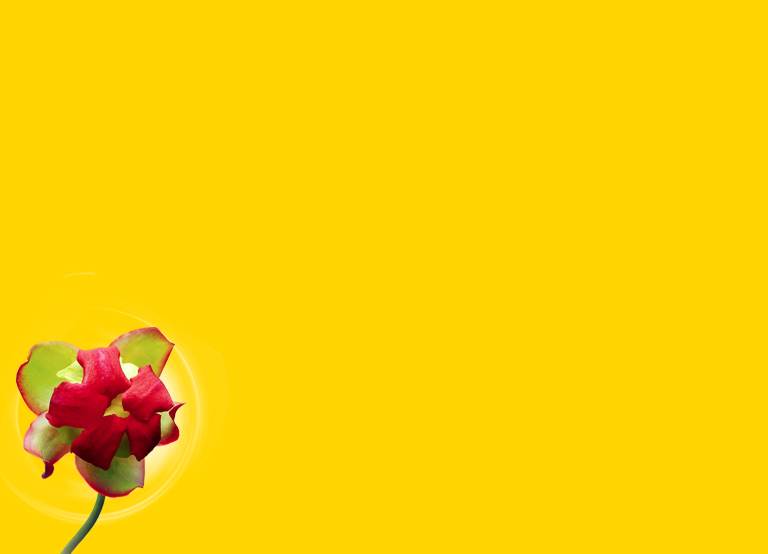 Una mente compasiva esta alerta a las necesidades de otros
Si deseas saber como ser compasivo, mira a Jesús, quien manifestó servicio abnegado y sacrificio.
Cuando apartamos los ojos del dolor de otros, Dios derrama una lagrima.
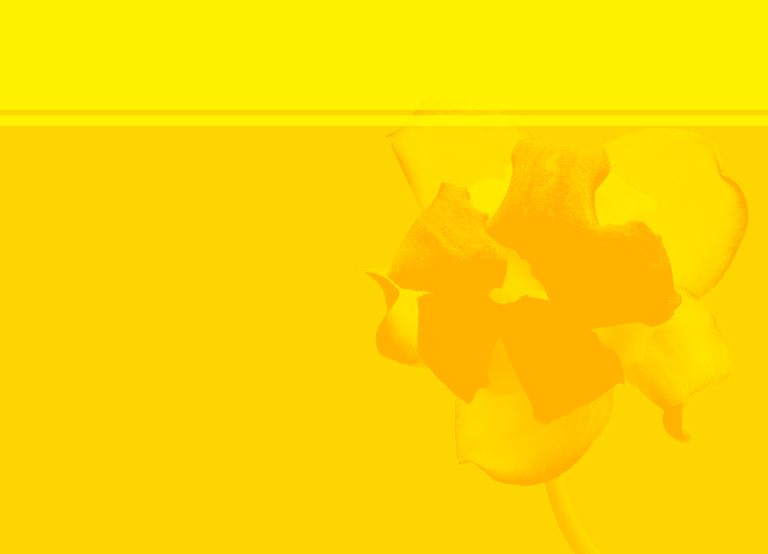 Una mente compasiva esta alerta a las necesidades de otros
Cuando hacemos a otros a un lado, Jesús los atrae a sí.

Cuando el mundo olvida, él recuerda.

Cuando actuamos por temor en vez de por fe, el Espíritu Santo nos da poder, amor y una mente clara para ministrar  eficazmente.
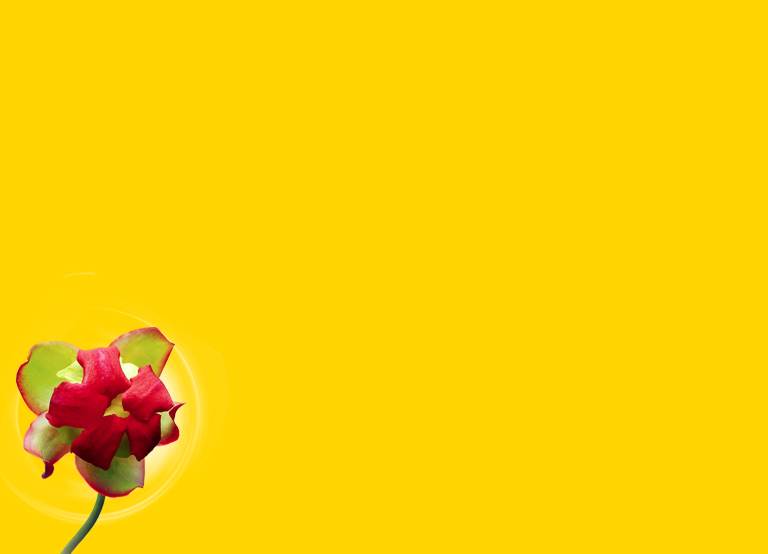 2. 	La mente compasiva busca  	salvaguardar el bienestar de otros.
Reconocer tipos de personas que tienen mas probabilidades de ser abusados.
Confrontar al abusador y sugerir la terapia de rehabilitación . 
Procurar la intervención positiva, marcando una diferencia para el abusador.
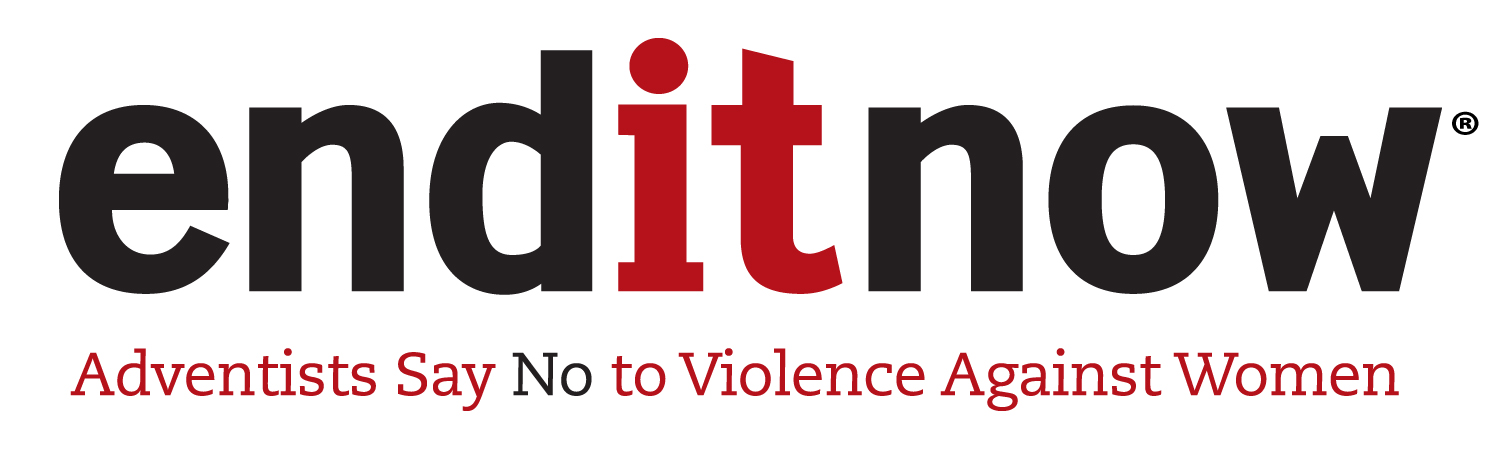 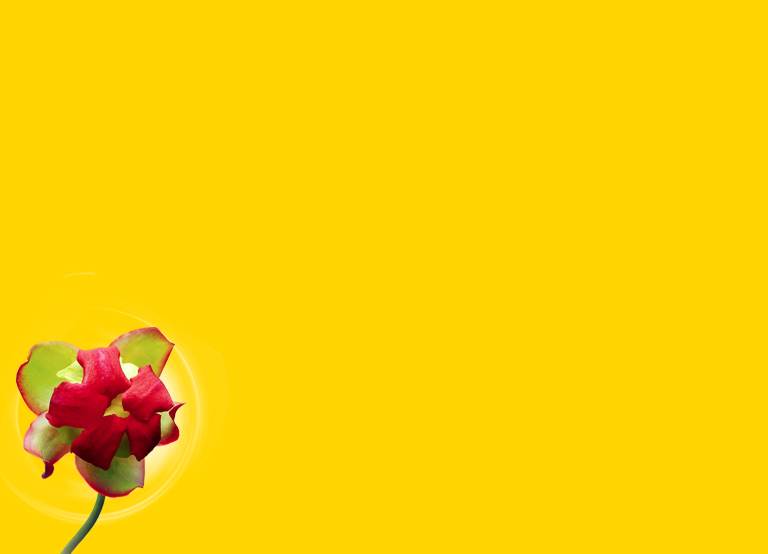 3. La mente compasiva actúa.
La mente compasiva se convierte en la voz defensora que habla a favor de quien no la tiene, llegando hasta a aquellos que la sociedad vacila en ponerse en contacto con ellos y emulando a Cristo, quien murio por todos para que tuvieran vida abundante.
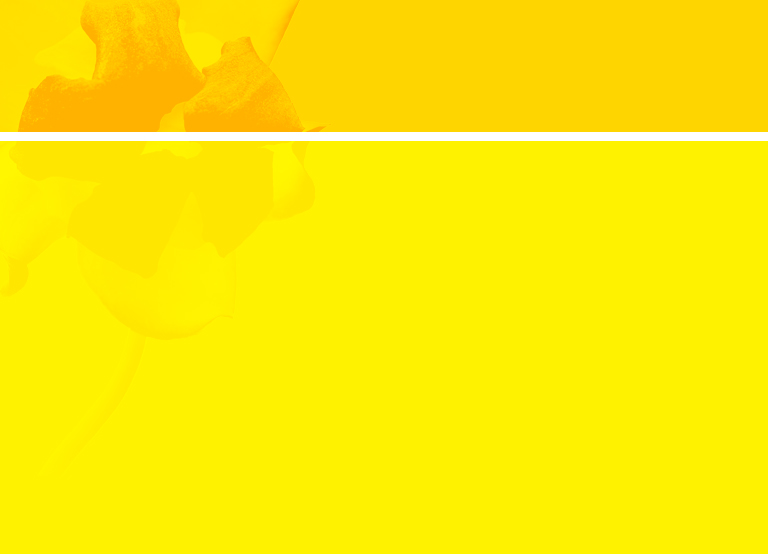 Compasión en Acción
Cuando prevalece la injusticia, la compasión considera  lo que puede hacerse para reparar el daño. 
Cuando aparentemente triunfa el mal, la compasión sabe como traer consuelo y confort al oprimido. 
Cuando  el abuso golpea, la compasión protege de sus perpetradores  y  busca formas de que encuentre sanidad.
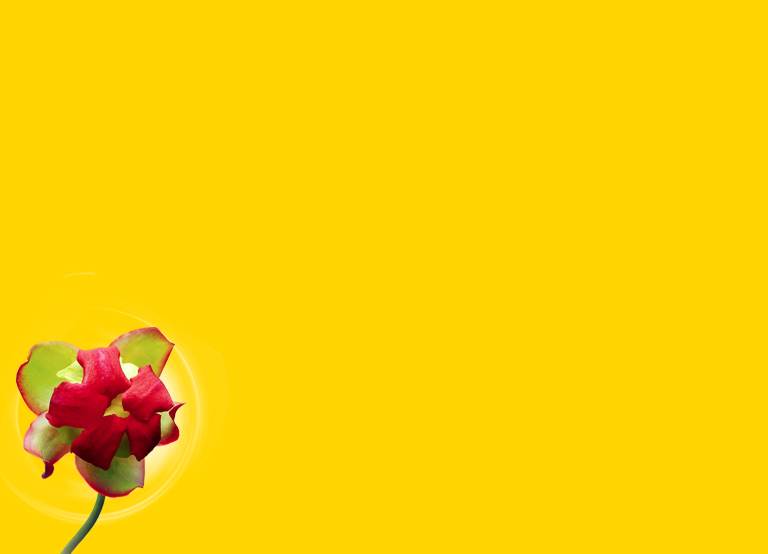 4. La mente compasiva es  una mente saludable.
Preocuparse por las necesidades de otros, enriquese el bienestar con resultados medibles para la salud, incluyendo niveles  mas bajos de presión arterial.
La abnegación ayuda a las personas a manejar mas facilmente el estres.
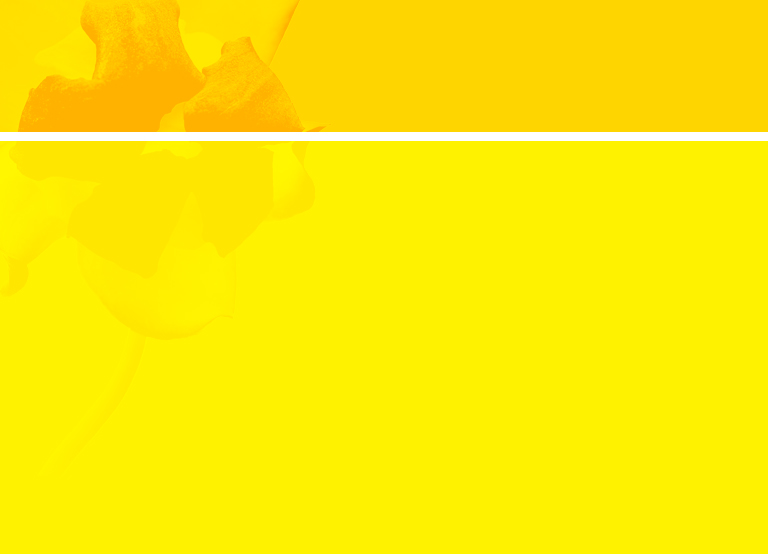 “Estad quietos, y conoced que Yo Soy Dios”.
(Salmo 46:10)
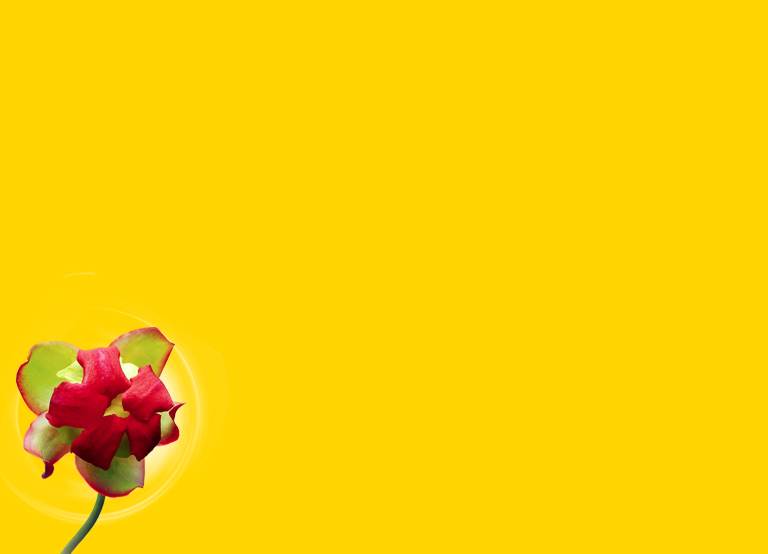 “…consolar a todos los enlutados; para ordenar a los afligidos de Sión, gloria en lugar de ceniza, perfume de gozo en lugar del luto, manto de alegría en lugar del espíritu angustiado”.
(Isaías 61:3)
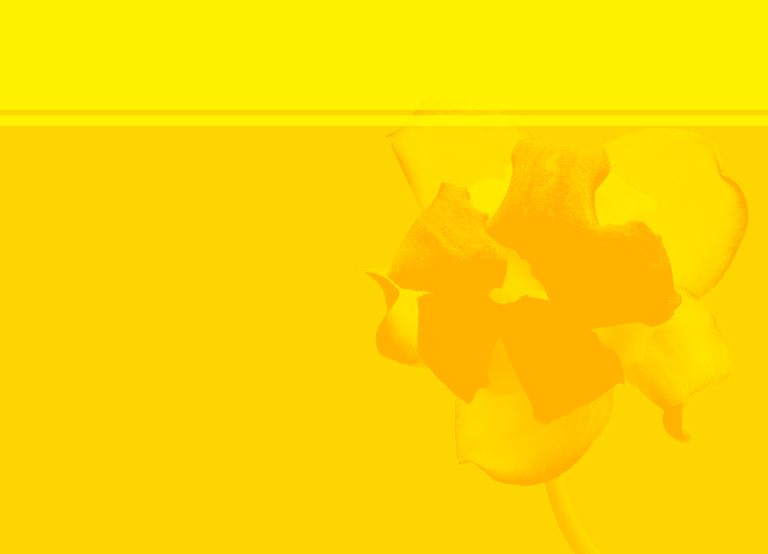 “Mas yo haré venir sanidad para ti, y sanaré tus heridas, dice Jehová,....”
(Jeremías 30:17)
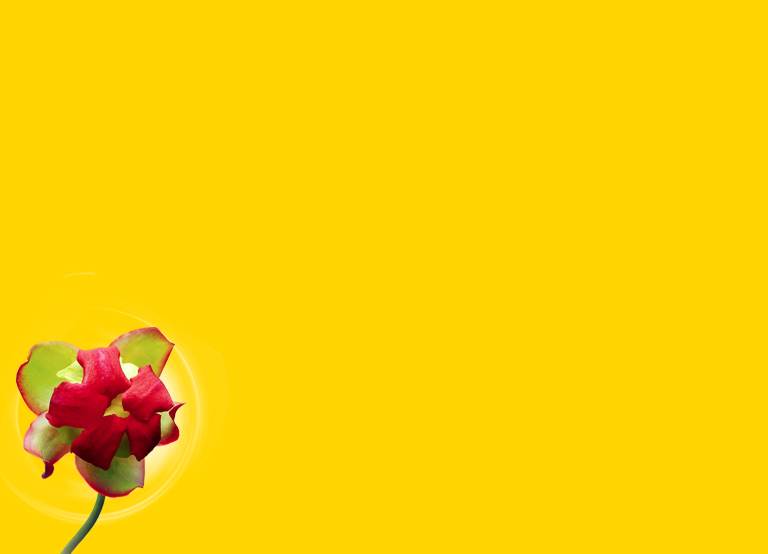 “Y a Aquel que es poderoso para hacer todas las cosas mucho más abundantemente de lo que pedimos o entendemos, según el poder que actúa en nosotros a él sea gloria en la iglesia en Cristo Jesús por todas las edades, por los siglos de los siglos. Amén”.
(Efesios 3:20-21)
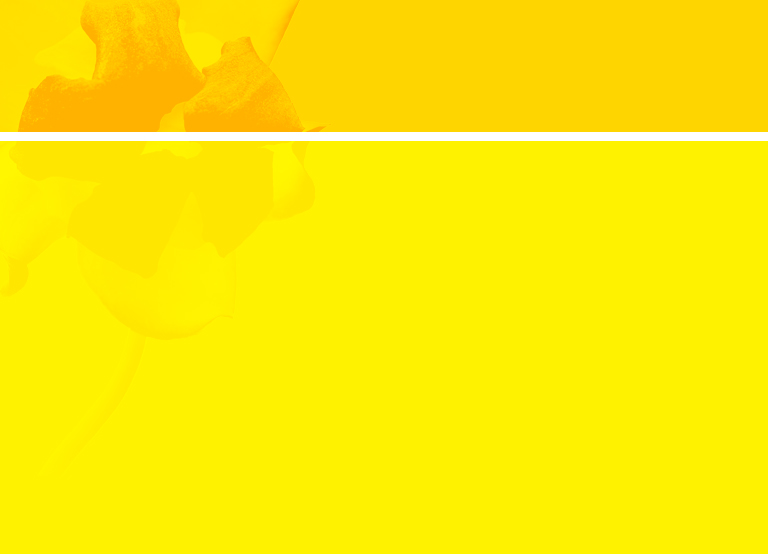 JESÚS es Capaz
De volver en triunfo tus batallas.
Tus sufrimientos en sanidad.
Tu confusión en mensaje.
Tus obstáculos en oportunidades.
Tu dolor en alabanza.
Tus problemas en posibilidades.
Tus pruebas en testimonio.
Tus dificultades en triunfos.
Y tus heridas en bienestar.
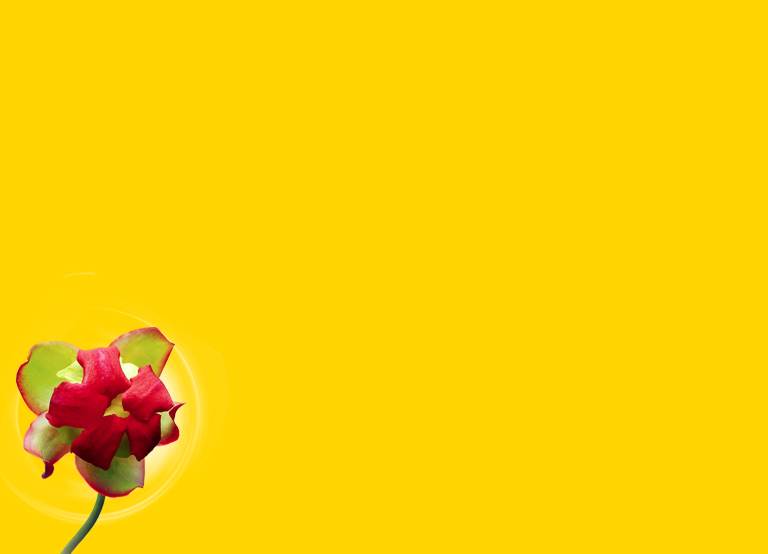 Ábrele los brazos al Sanador de corazones y Restaurador de mentes a nuestro Señor y Salvador Jesucristo.